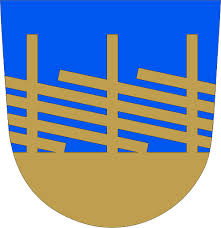 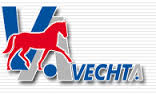 PUNKALAIDUN-VECHTA 2016-2017
Austausch 27.8.2018-3.9.2018
vECHTA
Vechta on Vechtan piirikunnan pääkaupunki, Ala-Saksin osavaltiossa, Saksassa. 
Asukkaita  noin 31 102 ja pinta-ala on 87,79 neliökilometriä
Yliopisto: University of Vechta
GYMNASIUM ANTONIANUM
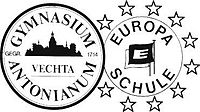 Vaihdon käytännöt
Toteutuu joka toinen vuosi
Vaihtovuoroisuuden periaate. Asun Saksassa vaihdokkini kotona
Kustannukset :
Koulu laskuttaa 200 € +  oma käyttöraha
Me matkustamme keväällä Vechtaan
Tavallista arkielämää
Koulu järjestää runsaasti yhteistä ohjelmaa
Tavoite tutustua tavalliseen suomalaiseen arkeen
Tarjoa yösija ja ruokaa, sirkushuvit  eivät tarpeen
MUISTA
Armeijassakin pärjätään oikean asenteen avulla. 
Kulttuurierot joskus harmittavat, mutta ne ovat myös rikkaus.